POTATO POWER
BY SAIF SHARIFF-RAMJI
BRENTWOOD SCHOOL
[Speaker Notes: Hi my name is Saif Shariff-Ramji. I am in grade 5 at Brentwood School in Mrs. Ghosh’s class. 
My science project is on Potato Power]
Potato power
Potatoes can produce electricity 
How does temperature impact voltage? 
Can potatoes power the world?
hypothesis
When a potato battery is heated, it will produce more electricity because heat will reduce resistance and allow electrons to flow more freely producing more power.
research
What is Electricity? 

How does a battery work? 

How does a potato battery work?

Can boiling the potato increase the voltage?
Controlled variables
[Speaker Notes: Controlled Variables 
Type of fruit or vegetable - I will only use potatoes.
Size of fruit or vegetable - I will use potatoes of the same weight. 
The metals used to build the battery - I will use the same kind of metals to make the battery for each potato. 
Voltmeter - I will use the same voltmeter to measure the voltage. 
Time - I will measure the voltmeter for the same amount of time for each potato 
Distance between copper and nickel - I will use a ruler to measure the distance between them which should be the same for each potato
Depth of the copper and nickel - measure a line on each so that they go in the same depth on each potato.]
variables
.
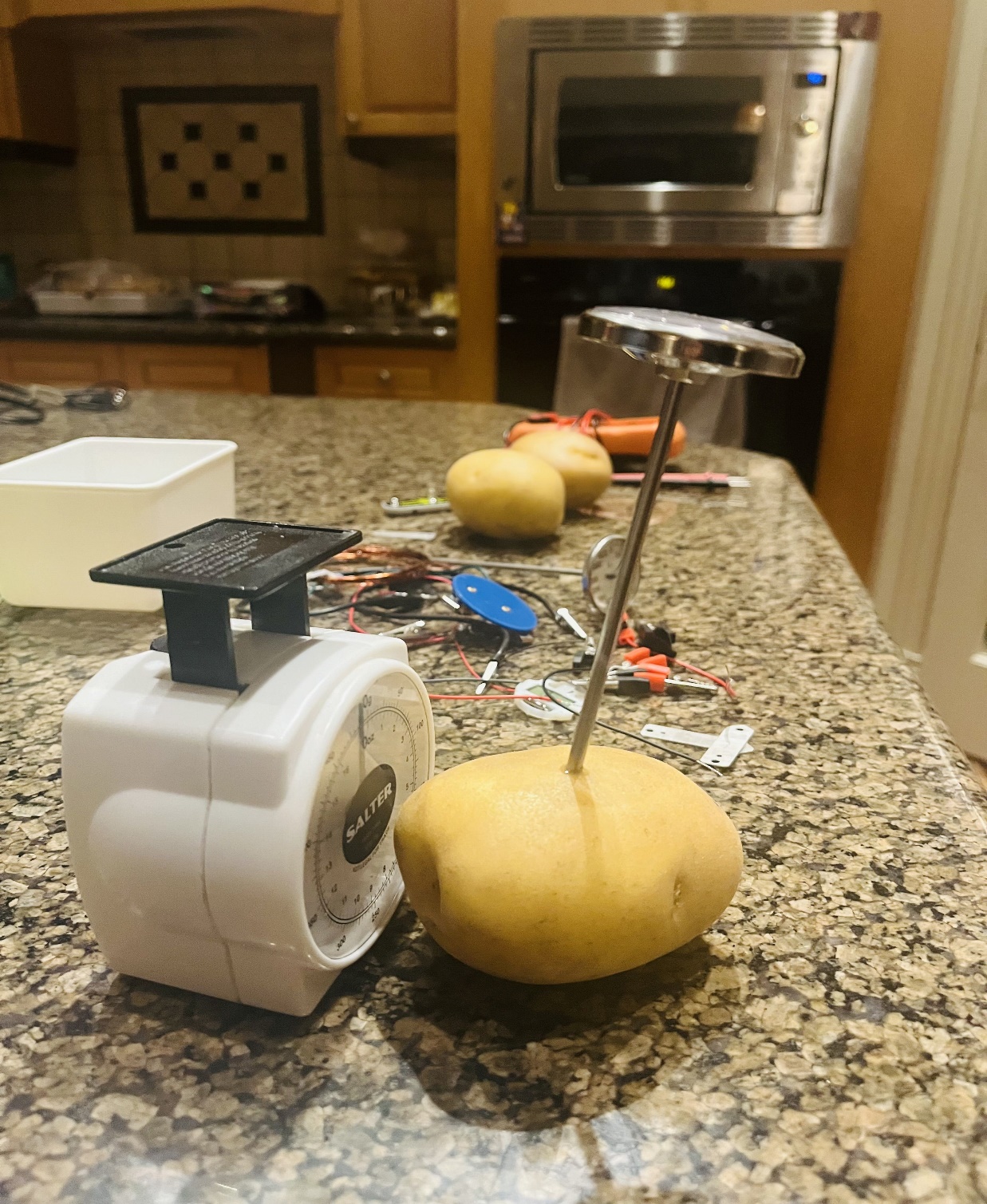 The trials
I ran trials on five days 
I kept re-trying to see if my hypothesis would be true and tried different variations  
In the end I found that there was a slight increase in voltage when the temperature of the potato was higher.
OBSERVTATIONS
Results  #1
Results #2
Results #3
analysis
conclusion
My hypothesis that the voltage of a potato battery would increase for boiled potatoes was partly correct as the voltage did increase when connected in series.
My conclusion is that the voltage depends on the reaction between the phosphoric acid in the potato and the electrodes, which reaction increases when boiled.
Application
Picture from BBC Article